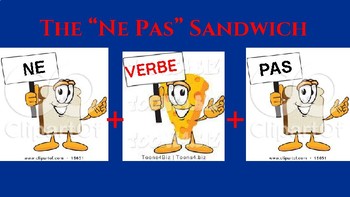 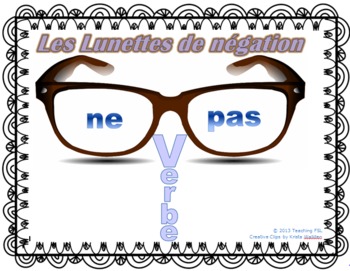 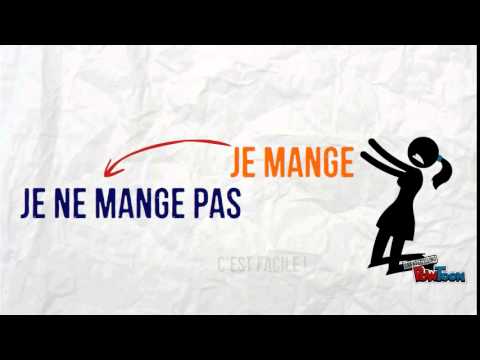 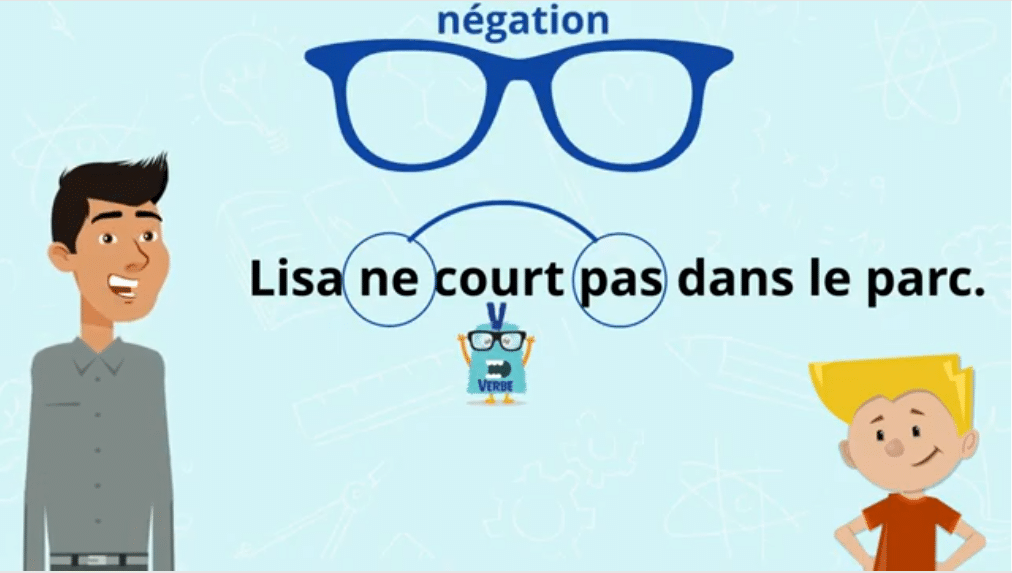 Négation
Ajoute           Ne+verbe+ pas 

Je joue ___________ je ne joue pas 
Je parle __________ je ne parle pas
يتم تحويل الجمل المثبته الى جمل منفية باظافة ne ……………pas
يتم اختيار الجملة المنفية و تمييزها عن الجملة الاستفهامية بوجود ne pas